ALEJANDRO GIL MONFORTE
Nombre Civil: Alejandro (Antonio)
Fecha Nacimiento: 09.02.1936
Lugar Nacimiento: Mosqueruela (Teruel)
Sexo: Varón
Fecha Asesinato: 22.09.1936
Lugar Asesinato: Mosqueruela (Teruel)
Orden: Religioso Profeso de los Hermanos de las Escuelas Cristianas La Salle (FSC)
Datos Biográficos Resumidos:
El beato Antonio Gil nació en Mosqueruela (Teruel), el 9 de febrero de 1903. 
Hijo de Andrés Dámaso Gil Sancho y Benita Monforte Gil. 
Pertenecía a la comunidad de la “Sagrada Familia” de Cambrils. Su formación había tenido lugar en Cambrils (Tarragona) como aspirante; en Els Hostalets de Llers (Girona) como postulante hasta la toma de hábito en 1919. La profesión perpetua la hizo en Manlleu (Barcelona) en 1928. Fue enviado como educador a BarcelonaBonanova (1921- 1926) y Cambrils (Tarragona)
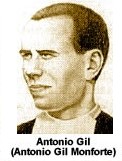 ALEJANDRO GIL MONFORTE
Datos Biográficos Extendidos:
Martirio:
Al inicio de las vacaciones de verano de 1936, junto con el Hermano Félix Adriano se fueron a pasar unos días de descanso en su pueblo de Mosqueruela y a promover, al mismo tiempo, vocaciones lasalianas. El día 8 de septiembre fueron encarcelados y juntos sufrieron la misma suerte. 
Recibió el martirio el 22 de septiembre de 1936. Beatificado el 13 de octubre de 2013.
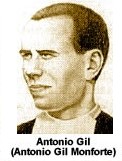 ALEJANDRO GIL MONFORTE
¿En qué lugar reposan sus restos mortales?
Se desconoce
¿En qué fecha fue Beatificado?
El 13 de octubre de 2013, en Tarragona
¿En qué fecha fue Canonizado?
Aún no está canonizado.
Fiesta Canónica:
22 de septiembre
06 de noviembre, Festividad de los Beatos Mártires durante la Persecución Religiosa en el siglo XX
Fuente:
http://teruel.archizaragoza.org/wp-content/uploads/sites/7/2018/11/martiresbeats_26.pdf
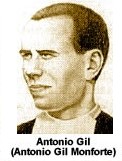